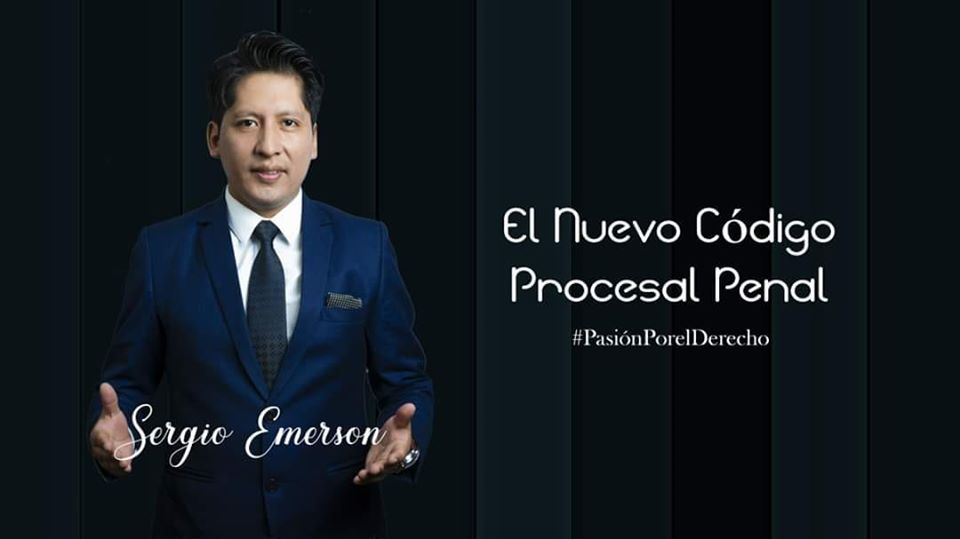 LAS TECNICAS DE LITIGACIÓN EN LOS DELITOS DE INFRACCIÓN DEL DEBER
TEORIA DEL DELITO
PONENTE SERGIO EMERSON CHAVEZ PANDURO
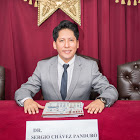 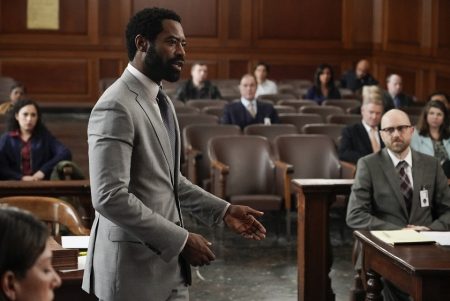 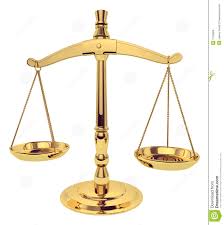 Es el instrumento conceptual que permite aclarar toda las cuestiones referentes a hecho punible y que sirve como garantía para definir los presupuestos que permiten calificar un hecho como delito o falta. Mediante la teoría del delito se sistematizan criterios y argumentos desarrollados por la doctrina penal, los que constituyen una herramienta fundamental para la solución de los casos concretos. En general, es un instrumento fundamental para realizar, criticar e interpretar el Derecho.
Teoría
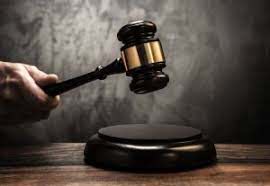 Tradicionalmente se define delito como la acción y omisión penada por ley. El código penal define al delito como las acciones u omisiones dolosas o culposas penadas por Ley (La acción activa o pasiva es la base de la conducta punible). La Dogmática Penal nos plantea que el delito es una conducta típica antijurídica y culpable, MIR PUIG, recogiendo las ideas de VON LISZT y BELING, sostiene que el delito es el comportamiento humano típicamente antijurídico y culpable, añadiéndose a menudo la exigencia que sea punible.
EL DELITO
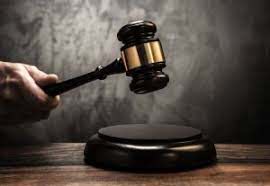 La Teoría del delito es el instrumento conceptual que permite aclarar todas las cuestiones referentes al hecho punible. Sirve de garantía al definir los presupuestos que permiten calificar un hecho como delito o falta. La teoría del delito es obra de la doctrina jurídico penal y constituye la manifestación mas característica y elaborada de la dogmática del Derecho penal. Esta tiene como objetivo teórico mas elevado la búsqueda de los principios básicos del Derecho Penal positivo y su articulación en un sistema único
EL DELITO
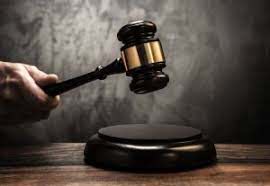 ETAPAS DEL NUEVO PROCESO PENAL
MINISTERIO PÚBLICO TIENE LA CARGA DE LA PRUEBA
ACTOS URGENTES E INAPLAZABLES
ETAPA INV. PREPARATORIA
DILIGENCIAS PRELIMINARES
ETAPA DE FILTRO PROCESAL
ETAPA INTERMEDIA
JUEZ DE GARANTIAS
JUICIO ORAL
JUEZ DE JUZGAMIENTO
TÉCNICAS DE LITIGACIÓN ORAL
Sergio Chávez Panduro
ELEMENTOS DEL 
HECHO PUNIBLE
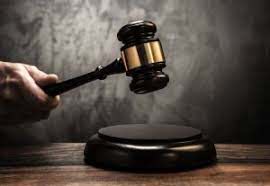 CONDUCTA
TIPICIDAD
ELEMENTOS DEL HECHO PUNIBLE
ANTIJURIDICIDAD
CULPABILIDAD
TEORIA DE LA CAUSALIDAD
TEORIA FINALISTA
LA CONDUCTA
TEORIA FUNCIONALISTA
NO ES RECONOCIDA EN EL DERECHO PENAL RESPONSABILIDAD PENAL DE LAS PERSONAS JURÍDICAS, PERO SI SE OBERVA LAS RESPONSABILIDADES ACCESORIAS
TRATAMIENTO A LAS PERSONAS JURIDICAS
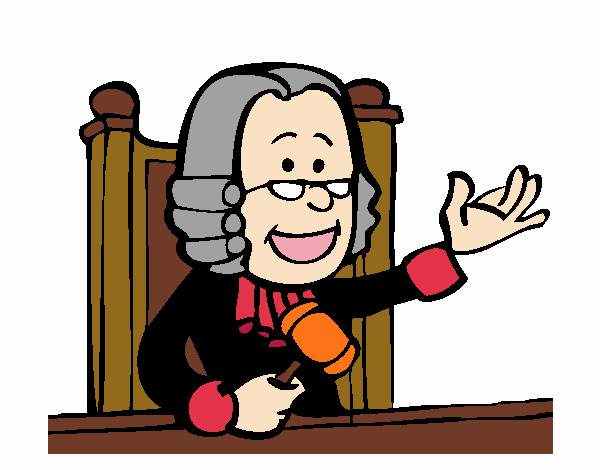 SUPUESTO DE AUSENCIA 
DE ACCIÓN
Fuerza Física Irresistible
SUPUESTOS DE AUSENCIA DE ACCIÓN
Estados de inconsciencia
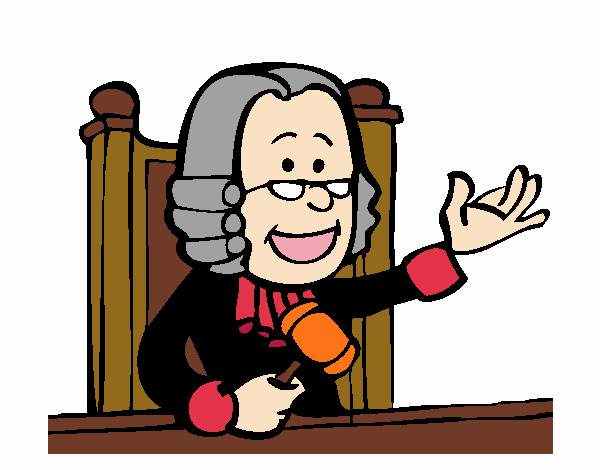 Actos Reflejos
¿QUÉ ES EL DELITO?

 Es la ACCIÓN ………

 • Típica 

• Antijurídica 

• Culpable 

• Punible 


¿y…. cuándo existe acción?
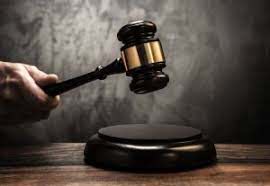 TEORIA GENERAL DEL DELITO
TIPICIDAD
CULPABILIDAD
ANTIJURICIDAD
La acción debe ser contraria a Derecho: No amparada en una causa de justificación
La acción debe enmarcarse en la descripción de algún tipo penal
Capacidad de reprochabilidad - Imputabilidad
La acción no sólo supone un HACER, sino también un NO HACER (omitir) la conducta esperada por el legislador. Por ello, los delitos se pueden realizar por acción o por omisión.
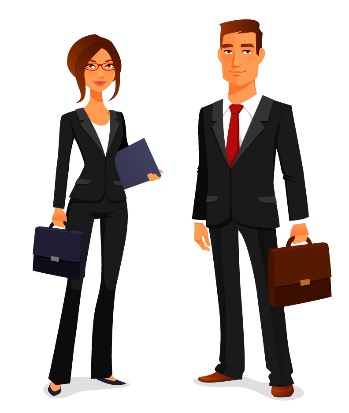 CLASES DE OMISIÓN PURA Y OMISIÓN POR COMISIÓN
La clasificación de omisión pueden ser señaladas como:
Requerir, además, la no evitación de un resultado
No hacer algo determinado
Omisión Pura
Omisión por comisión
OMISIÓN PURA
Omisión de socorro y exposición a peligro
Artículo 126.- «El que omite prestar socorro a una persona que ha herido o incapacitado, poniendo en peligro su vida o su salud, será reprimido con pena privativa de libertad no mayor de tres años».
Omisión de auxilio o aviso a la autoridad 

• Artículo 127.- «El que encuentra a un herido o a cualquier otra persona en estado de grave e inminente peligro y omite prestarle auxilio inmediato pudiendo hacerlo sin riesgo propio o de tercero o se abstiene de dar aviso a la autoridad, será reprimido con pena privativa de libertad no mayor de un año o con treinta a ciento veinte días-multa».
EL TIPO DE COMISION 
POR OMISION
Peculiaridades del tipo de objetivo
Peculiaridades del tipo subjetivo
1. Situación típica: Posición de garante 
2. Ausencia de la acción determinada: Debe seguir la producción de un resultado
 3. Capacidad de realización o acción: Debe comprender la capacidad de evitar dicho resultado
El dolo deberá abarcar no solo la ausencia de la acción debida, sino también la posibilidad y necesidad de evitación que determina la presencia de posición del garante.
Peculiaridades del Tipo Objetivo
Posición de Garante
Se da cuando corresponde al sujeto una específica función de protección del bien jurídico afectado o una función personal de control de una fuente de peligro en ciertas condiciones.
Una conducta voluntaria somete a un bien jurídico, determinado a la dependencia de un sujeto, en términos en que éste se hace responsable (garante) del mismo
Función de Protección
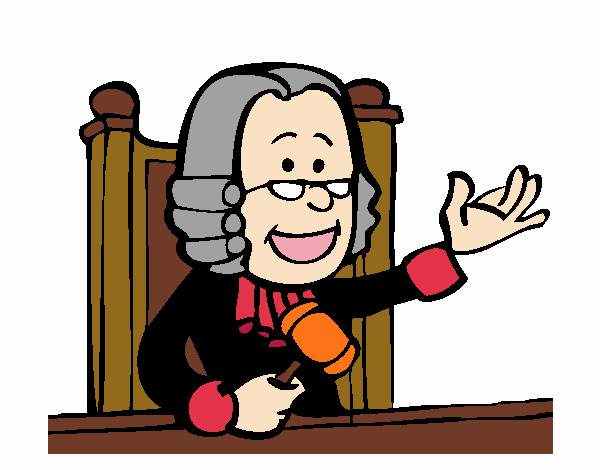 La indemnidad de los bienes jurídicos pueden depender personalmente, también, del control de determinadas fuentes de peligro por parte de quien las ha creado o de aquel a quien se ha atribuido su vigilancia
Deber de control
De una fuente de peligro
TIPICIDAD
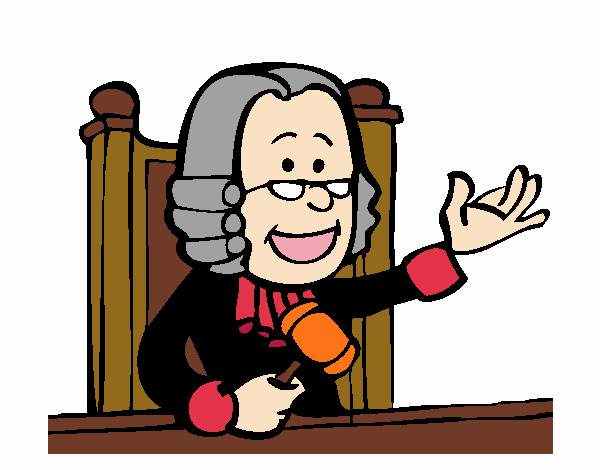 La tipicidad es el encuadramiento en el tipo penal de toda conducta que conlleva una acción u omisión ajustada a los presupuestos detalladamente establecidos como delito o falta en un cuerpo legal; es decir, para que una conducta sea típica, debe constar de manera específica y pormenorizada como delito o falta en un código.
TIPICIDAD
IMPUTACIÓN 
OBJETIVA
El supuesto lógico de imputación objetiva es que el sujeto activo cree o aumente un riesgo más allá de los límites permitidos.

Existe imputación objetiva cuando la conducta realizada por el sujeto crea un riesgo no permitido o aumenta uno ya existente, más allá de los límites permitidos y como consecuencia ocasiona un resultado que está dentro del ámbito de protección de la norma.
IMPUTACIÓN OBJETIVA
DEL RESULTADO Y IMPUTACIÓN 
OBJETIVA DEL COMPORTAMIENTO
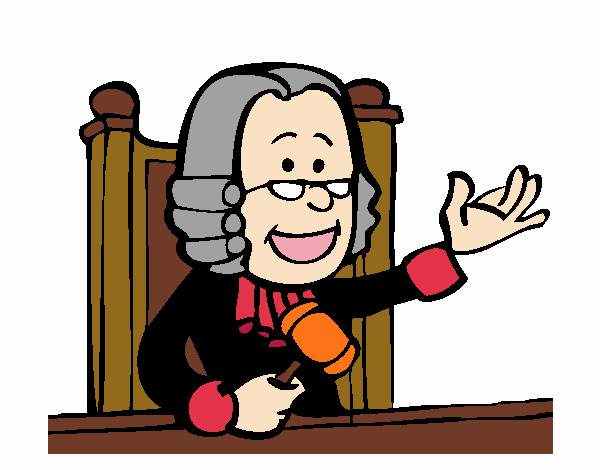 CASO DE DISMINUCIÓN DEL RIESGO.

CASO DE AUSENCIA DE UN RIESGO TIPICAMENTE RELEVANTE

CASOS EN LOS QUE SE EXCLUYE LA IMPUTACIÓN OBJETIVA POR EL FIN DE PROTECCIÓN DE LA NORMA.

CASOS DE RIESGO SOCIALMENTE ACEPTADO.
IMPUTACIÓN OBJETIVA DEL RESULTADO
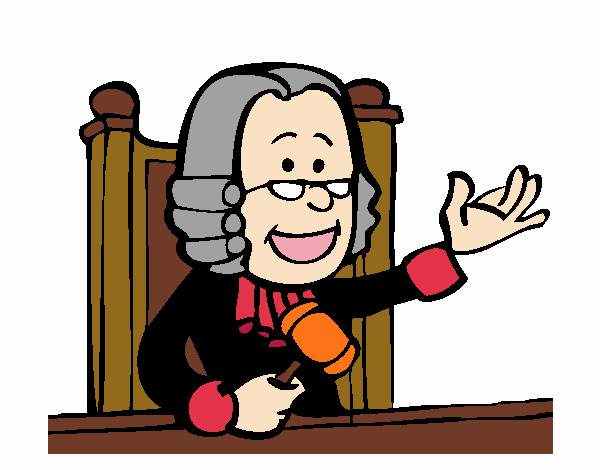 RIESGO PERMITIDO

-PRINCIPIO DE CONFIANZA.

- PROHIBICIÓN DE REGRESO.
IMPUTACIÓN OBJETIVA DEL COMPORTAMIENTO
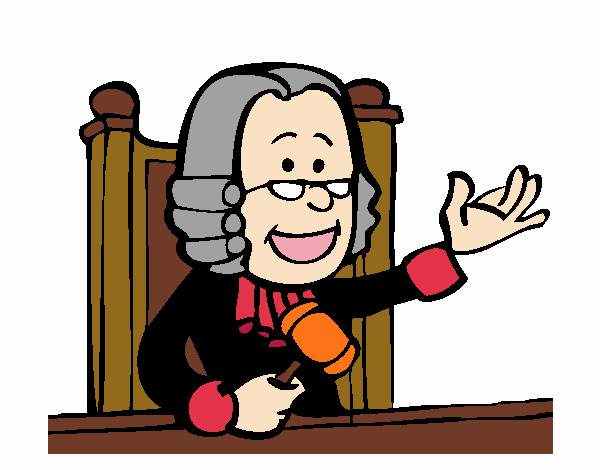 IMPUTACIÓN SUBJETIVA
En el dolo el agente es consciente de que quiere dañar el bien jurídico y lo hace. Los delitos dolosos de comisión se caracterizan porque existe identidad entre lo que el autor hace objetivamente y lo que quiere realizar.

En la culpa, el sujeto no busca ni pretende lesionar el bien jurídico pero por su forma de actuar arriesgada y descuidada produce la lesión.
Según nuestro ordenamiento jurídico, sólo es punible la realización dolosa de los tipos mientras en las disposiciones concretas de la Parte Especial no esté también penada expresamente la actuación culposa.
DOLO Y CULPA
Conciencia y voluntad de realizar el tipo objetivo de un delito. El dolo es "saber y querer".

El agente actúa con conciencia (elemento cognitivo o intelectual) y voluntad (elemento volitivo).

Para actuar dolosamente no basta con el mero conocimiento de los elementos objetivos del tipo, es necesario, además, querer realizarlos.
DOLO
DOLO DIRECTO O DE PRIMER GRADO: El agente logra el resultado que persigue.

DOLO DE SEGUNDO GRADO O DE CONSECUENCIAS NECESARIAS: el sujeto asume las consecuencias que, aunque no persigue, sabe se producirán con seguridad.

DOLO EVENTUAL: El agente no quiere producir un resultado, pero considera que éste es de probable producción.
Se distinguen tres formas de dolo:
Llamado también "AUSENCIA DE DOLO".

Es el desconocimiento de todos o alguno de los elementos objetivos integrantes del tipo penal.
Aquí el agente actúa por ignorancia o tiene una falsa representación de la realidad.

Cuando el error de tipo es VENCIBLE el delito subsiste siendo la responsabilidad a título de culpa, si el error de tipo es INVENCIBLE se excluye la responsabilidad dolosa y culposa. La diferencia entre ambos errores dista en la posibilidad de superar el error con la debida diligencia.
ERROR DE TIPO
ANNTIJURICIDAD-CAUSAS DE JUSTIFIACION
CONCEPTO
La justificación es la contrapartida, el opuesto de la antijuridicidad; de ahí que la justificación exija la puesta en juego de todo el ordenamiento jurídico. Es por eso que las causas de justificación provienen de los principios generales del derecho, de ahí que las enumeradas en el código penal son solo algunos y no las agotan.
Causas de Justificación
El  hecho  típico  no  será  antijurídico cuando concurra una causa de justificación. Por ello, se puede concluir que las causas de justificación  son  casos  especiales  de  excepción  que  excluyen  la  antijuridicidad  de  la conducta  en  principio  típica,  haciendo  que  ésta  sea  conforme  a  Derecho,  vale  decir, justificada.
Históricamente han existido dos teorías que estudiaron la sistematización de las causas de justificación en función a los principios que le sirven de fundamento: Las monistas y la dualista. Las teorías monistas buscan hallar un único fundamento a todas las causas de  justificación.
Por  su  parte,  la  teoría  dualista,  fundamentada  por  MEZGER,  sitúa conjuntamente en las causas de justificación los principios del interés preponderante y de la falta de interés.
TEORÍAS MONITAS: sostienen que las causas de justificación responden a un solo principio.
Así por ejemplo, las que fundamentan la autorización en que la realización de la acción causa más utilidad que daño social.
Estas se ven obligadas a recurrir a un alto grado de abstracción, y por lo consiguiente carecen de la precisión necesaria.
TEORÍAS DUALISTAS: sostienen que es imposible explicar todas las causas en base a un principio único. Si bien ciertos principios sirven para explicar algunas, es necesario integrarlos con otros que sirven de base a las restantes. Por ello se aceptan los ppios. Justificantes básicos que dan explicación al conjunto de las causas de justificación:
El principio de ausencia de interés: permite explicar el efecto justificante del consentimiento del ofendido, en los casos que en que el mismo es legalmente procedente.
El principio de interés preponderante: sirve para fundamentar las restantes. Sin embargo admite distintas interpretaciones.
Sin embargo, existe un sector de la doctrina actual que entiende que  se  debe  dejar  de  lado  estas  teorías,  pues  si  bien  es  cierto  que  las  causas  de justificación  tienen  ciertos  rasgos  o  principios  generales  comunes,  es  preferible examinar el o los fundamentos específicos o diferenciadores de cada una de ellas.
El  tema  quizás  más  controvertido  con  respecto  a  las  causas  de  justificación  es  la inclusión de los elementos subjetivos dentro de ellas. Por un lado, desde el punto de vista  de  la  teoría  final  de  la  acción,  toda  causa  de  justificación  tendrá  elementos objetivos  y  subjetivos,  estando  estos  compuestos  por  la  voluntad  final  del  sujeto  de actuar amparado en una de esas causas.
Asimismo, un sector de la moderna doctrina penal  reconoce  también  que  las  causas  de  justificación  cuentan  con  un  elemento subjetivo,  consistente  en  el  conocimiento  por  parte  del  sujeto  de  que  está  actuando justificadamente. Finalmente, se ha llegado a proponer que en adición al conocimiento de  la  actuación  justificada,  se  agregue  al  elemento  subjetivo  un  ánimo  específico  o voluntad  de  cumplir  la  actuación  justificante;  por  ejemplo,  el animus  defensionis  o defendendi en la legítima defensa.
Por otro lado, existen posiciones doctrinarias que rechazan los elementos subjetivos en las causas de justificación, aunque no siempre bajo el mismo sustento. Desde un punto de vista de la teoría causal de la acción, el juicio sobre la antijuridicidad sólo podrá referirse  al  acontecimiento  externo,  y  éste  quedará  justificado  cuando  aparezca objetivamente adecuado a una causal de justificación, razón por la que las causas de justificación  carecen  de  todo  elemento  subjetivo.  De  distinta  forma,  se  rechaza también la inclusión de ánimos específicos en las causas de justificación, salvo en caso que la ley lo exija.
CAUSAS DE JUSTIFICACION EN EL CODIGO PENAL PERUANO 
Para conocer estrictamente que son las causas de justificación, es necesario tener previo conocimiento sobre la teoría del delito, específicamente de uno de sus elementos “LA ANTIJURICIDAD” entendiéndose a esta como todo acto realizado por el hombre, que se encuentra proscrito por la ley y que viola o lesiona un bien jurídico penal, por lo tanto contrario a derecho. Entendido este elemento del delito nos atrevemos afirmar que las causas de justificación son normas permisivas que atienden a específicas y excepcionales circunstancias que tienen la capacidad de eliminar la antijuricidad del comportamiento lesivo de bienes jurídicos, toda vez que la realización de un tipo penal no señala, necesariamente, que ésta sea contraria a derecho o antijurídica.
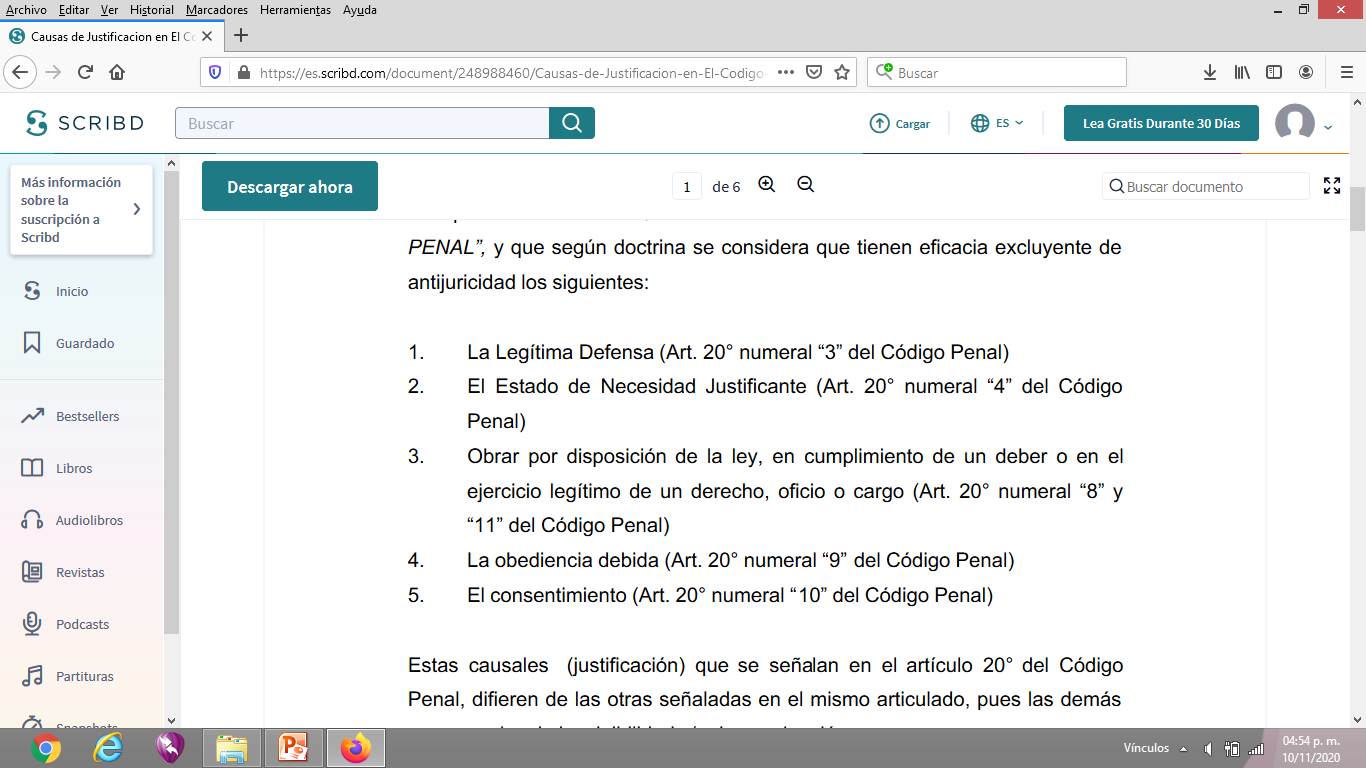 Es un supuesto en el que se levanta al antijuricidad a la conducta
    Primer requisito: que la persona que alegue la legítima defensa debe ser objeto de una agresión
La agresión ilegítima lleva a que a la persona víctima el ordenamiento jurídico le autorice que pueda repeler o impedir siempre y cuando el sujeto emplee un medio racional, el cual debe establecerse en cada caso en concreto.
Legítima defensa:
Segundo requisito: se permite repeler o impedir la agresión. Si el medio en ese caso era el adecuado para repeler o impedir la agresión. En el momento en que la persona actúa bajo la legítima defensa se le debe estar vulnerando o poniendo en riesgo su bien jurídico protegido
La conducta de la legítima defensa debe realizarse en el preciso momento en que está sucediendo la agresión, si ya cesó la agresión, entonces no se enmarca en la legítima defensa
Tercer requisito: el sujeto que alega la legítima defensa no tiene que haber provocado la agresión. El supuesto de la legítima defensa es que no se provoque la agresión.
Si concurren los tres requisitos, como lo mencionamos previamente, se trata de una justificación perfecta y en este caso no habrá sanción penal
Cuando no concurre alguno de estos requisitos, o solo concurren dos se trata de una justificación imperfecta, en este caso sólo servirá para atenuar la pena. se le sancionará con una pena atenuada
Se requiere un presupuesto sin el cual no puede haber estado de necesidad justificante: que exista un conflicto de bienes jurídicos. Esto es indispensable. Debido a este conflicto, la persona no puede salvar ambos bienes jurídicos. Este conflicto debe presentarse entre bienes jurídicos desiguales o de distinto valor. El estado de necesidad justificante no se puede alegar si los bienes jurídicos son del mismo valor. Si se da ese conflicto, entonces se puede sacrificar el bien jurídico de menor valor siempre y cuando  sea el medio adecuado para salvar el bien jurídico de mayor valor. La conducta típica, entonces, queda justificada por un objetivo de salvaguardar un bien jurídico de mayor valor
Estado de necesidad justificante
Si el que lesiona el bien jurídico protegido es un tercero, también se dice que está bajo un estado de necesidad.
En este caso podemos encontrar los supuestos en los que la conducta típica queda justificada debido a un mandato legal, a un deber que cumplir o el ejercicio de un derecho. La flagrancia, por ejemplo, permite que lo que sería típicamente un secuestro quede justificado porque la ley le autoriza al policía detener a alguien en caso de flagrancia.
También es el caso del arresto ciudadano, pues la ley le autoriza a las personas a detener o arrestar a alguien. Entonces, se actúa concretamente conforme a una ley, la cual autoriza una conducta que típicamente es o puede ser un delito.
Obrar por disposición de la ley, en cumplimiento de un deber o en ejercicio legítimo de un derecho, oficio o cargo
Cumplimiento del deber de las fuerzas armadas y de la policía nacional del Perú → El personal de las FFAA y de la PNP que, en cumplimiento de su deber y en uso de sus armas u otro medio de defensa, cause lesiones o muerte.
Esta causa de justificación sólo puede ser alegada en el ámbito del Derecho Público. Sólo se puede alegar en este ámbito, no se puede alegar en los casos de derecho privado. Necesariamente debe haber funcionarios públicos involucrados. El supuesto es que debe haber una relación de jerarquía. Uno que tiene un mayor nivel dentro de la administración pública respecto de un con un menor nivel. El superior le da una orden al inferior, cuando un superior hace esto se entiende que es una orden de naturaleza obligatoria. Se trata de una obligatoriedad tan estricta que si el inferior no cumple con la orden del superior, este puede iniciarle un proceso sancionatorio administrativo.
Obediencia jerárquica u obediencia debida
En tal sentido, el inferior no está libre de decidir si cumplir o no. Sin embargo, si la orden constituye una conducta típica, el inferior podrá alegar o justificar dicha conducta bajo la obediencia jerárquica o debida. En tal sentido, si el inferior comete una conducta típica o delito, esta puede quedar justificada por la obediencia jerárquica o debida. No obstante lo anterior, si la orden dada por el superior es manifiestamente ilegal, el inferior no puede acogerse a la obediencia jerárquica o debida para justificarse.
Se trata del supuesto en el que el sujeto pasivo da el consentimiento para que se le lesione el bien jurídico protegido, pero este bien jurídico debe ser disponible, no indisponible. Los bienes jurídicos indisponibles no pueden ser vulnerados bajo consentimiento. El honor es un bien jurídico disponible, al igual que el patrimonio. Asimismo, el consentimiento debe ser expreso, es decir debe quedar clara la voluntad del sujeto pasivo respecto de la conducta típica que estaría realizando el sujeto activo.
Consentimiento
Ahora bien, el consentimiento elimina la conducta típica, entonces se dice que más que una causa de justificación es una causa de atipicidad.
En conclusión, si bien las conductas típicas son usualmente antijurídicas y rechazadas por el ordenamiento, existen supuestos en los que el ordenamiento permite dichas conductas típicas en razón de las circunstancias del caso en concreto. En tal sentido, no toda conducta típica es antijurídica, es decir existen conductas típicas que son permitidas y aceptadas por el ordenamiento jurídico y no ameritan sanción penal.
CULPABILIDAD – CAUSAS DE EXCULPACIÓNE
LA CULPABILIDAD
Concepto clásico: Reprochabilidad del injusto típico. Se reprocha el no haber podido apreciar el carácter delictuoso del acto y de determinarse conforme a esa apreciación, estando el sujeto en capacidad de hacerlo.

Concepto del Dr. Felipe Villavicencio Terreros: Es imputar responsabilidad por un injusto a un individuo en base a la exigibilidad en un ámbito comunicativo, en atención a condicionamientos reconocibles, en una determinada practica social.
Una acción u omisión antijurídica debe ser culpable. El concepto de culpabilidad se identifica con el de “reprochabilidad” de la conducta antijurídica, y la gravedad estará determinada entonces por el grado en que dicha conducta sea susceptible de ese reproche.
Decimos entonces que la culpabilidad es la reprochabilidad personal de la acción u omisión antijurídica, en tanto y en cuanto, probado que una persona ha llevado a cabo una conducta típica y antijurídica, sea factible el reproche a su autor de la realización de dicha conducta, en las condiciones en que esta se ha desarrollado.
EL PRINCIPIO DE CULPABILIDAD
«No hay pena sin culpabilidad y la medida de la pena, no puede superar la medida de la culpabilidad».
La determinación de la culpabilidad desde un punto de vista práctico, conlleva la realización de una serie de “juicios”, encaminados a valorar la capacidad del sujeto de actuar de un modo distinto, y por eso orientados a determinar:

La imputabilidad del sujeto: analizando la concurrencia o ausencia de causas de inimputabilidad.

La conciencia de antijuridicidad: donde se sustancian los problemas del error de prohibición o la antijuridicidad.

La exigibilidad de la conducta: análisis de las causas de inexigibilidad.
TENDENCIAS DE LA CONCEPCIÓN
NORMATIVA
Diversas tendencias de la concepción normativa
Grupo de: Ernest Mayer, Graf Zu Dohna y Sturm: “ contrariedad a la obligacion” en sentido etico como nucleo de la culpabilidad.
El grupo de quienes dieron a la culpabilidad un concepto normativo y no etico: Nittermier y Hegler.
La concepcion generalizada: Hold Von Ferneck.
Culpabilidad en Frank: Contra la posicion que la culpabilidad es relacion psiquica. La culpabilidad contiene tres elementos de igual rango: 1. Normalidad mental del sujeto 2. concreta relacion psiquica o la posibilidad de la misma. 3. normalidad con la que actuo el autor.
La exigibilidad en Goldschmidt
Inexigibilidad de la conducta en Freudenthal
Culpabilidad en Mezger
Culpabilidad en el finalismo de Welzel
Presupuestos de la reprochabilidad
Presupuestos existenciales ( imputabilidad)
Presupuestos especiales ( comprension del injusto)
D). La concepcion funcionalista
La responsabilidad en Roxin: culpabilidad del sujeto: necesidad preventiva de sancion penal.

Culpabilidad: actuación injusta pese a la existencia de asequibilidad normativa.

Critica al concepto por Zaffaroni.

E. Concepto funcional de Jakobs: Estabilización de la confianza en el ordenamiento perturbada por la conducta delictiva.
Culpabilidad en la teoria penal latinoamericana:
Culpabilidad por la vulnerabilidad: Zaffaroni, se da en funcion al poder punitivo estatal.
Culpabilidad como teoria del sujeto responsable: Bustos Ramirez: Se debe partir del individuo en sociedad. La responsabilidad del sujeto conlleva:
Exigibilidad sistemica o ininmputabilidad
Exigibilidad de la conciencia del injusto
La exigibilidad de la conducta.
IMPUTABILIDAD
Concepto: “suficiente capacidad de motivacion del autor por la norma penal”
Capacidad de motivacion: naturaleza normativa.
Elementos: Capacidad de comprender la desaprobacion juridico penal y la capacidad de dirigir ese comportamiento.
Se debe motivar no en un concepto abstracto de libre albedrio, sino en uno concreto.
Minoria de edad: Tres criterios: Biologico, intelectual y mixto
Codigo Penal peruano: 18 años
Causas de inimputabilidad: Articulo 20 C.P
Anomalia psiquica
Principios de la ONU para la protecciion de los enfermos mentales
Psicosis
Psicopatias
Medidas de seguridad
B). Grave alteracion de la conciencia y actio libera in causa. Art 20 ,1 del cp
Estados pasionales intensos
Actio libera in causa: dolosa y culposa.
c). Grave alteracion de la percepcion
d). Imputabilidad disminuida.
Concepto
El Error de prohibicion: Art 14 2do paragrafo del cp
Directo
Indirecto
Vencible
Invencible
El error de comprension culturalmente condicionado
ELEMENTOS DE 
LA CULPABILIDAD
El reproche personal
El agente debe conocer que el acto es contrario a Derecho. Debe tener conocimiento de la Antijuricidad,
El derecho exige que se debia haber podido actuar de otra manera
CAUSAS DE EXCLUSIÓN DE LA
CULPABILIDAD
CAUSAS DE INIMPUTABILIDAD
Las causas de inimputabilidad que señala nuestro código penal en su artículo 20 son la anomalía psíquica, la grave alteración de la conciencia, la alteración de la percepción. Se basa en un criterio mixto (biológicamente normativo), no sólo es necesaria la presencia de una anomalía psíquica, sino que esta incapacite al sujeto de comprender la antijuricidad de su acción y de comportarse de acuerdo a la misma. El juez y el perito psiquiátrico deberán de analizar, en el caso concreto, tanto la base orgánica (también puede ser psicológica) como el ulterior juicio acerca de la capacidad de comprensión y de inhibición del individuo.
El Código Penal recoge el criterio biológico para el caso de los menores de edad y el mixto para los demás casos de inimputabilidad. Las causas de inimputabilidad contenidas en el artículo 20° del Código Penal son:

Minoría de Edad – Ser mayor de 18 años. (Inciso 2 Art. 20)

Tener capacidad psicológica. Anomalía Psicológica, grave alteración de la conciencia, alteración de la percepción. (Inciso 1 Art. 20)
CAUSAS EXCULPANTES
Los mandatos o prohibiciones de la ley se le pueden exigir al sujeto, pero también hay situaciones en los que esto se no puede exigir.
Exigibilidad es el deber que tienen los ciudadanos para con la sociedad de desenvolverse en una manera adecuada a las normas impuestas. En la doctrina se han utilizado las denominaciones "causas de exculpación" (causas exculpantes) para diferenciarlas de las "causas de exclusión de la culpabilidad". Creemos que es recomendable mantener la denominación que diferencia entre causas de inexigibilidad y causas de inimputabilidad. Pero en verdad, todas son supuestos de inexigibilidad que se diferencias por la naturaleza de los condicionamientos.

Las causas exculpantes establecidas en nuestro código penal son las siguientes:

Estado de Necesidad Exculpante (Inciso 5 Art. 20)
Miedo insuperable (Inciso 7 Art. 20)
ANOMALÍA PSICOLÓGICA 
(Inciso 1 Art. 20)
Se explica por la presencia de procesos psíquicos patológicos corporales, producidos tanto en el ámbito emocional como intelectual, que escapan al marco de un contexto vivencial y responden a una lesión al cerebro, como: psicosis traumáticas, psicosis tóxicamente condicionadas, psicosis infecciosas y otras.

Jurisprudencia:

"el acusado se halla exento de responsabilidad por anomalía mental, en mérito al dictamen pericial de sicología forense y pericia psiquiátrica ratificada en audiencia pública, que concluye señalando que presenta episodios depresivos graves con síntomas sicóticos que conlleva que altere sus facultades, haciendo que pierda contacto con la realidad, requiriendo tratamiento especial.
Al Derecho, más que formular un cuadro enumerativo de los padecimientos que comprende el concepto de enfermedad mental, le interesa fijar las condiciones que ésta debe reunir para eximir de responsabilidad. Los diversos criterios con base en los cuales puede el legislador establecer la fórmula de irresponsabilidad son:

a.1 Psiquiátrico puro: Se limita a declarar exento de responsabilidad penal al enajenado, sin referencia alguna de carácter valorativo. Corresponden a esta fórmula los textos que consignan que no delinque el imbécil, loco, demente, lunático, etc.

a.2 Psiquiátrico psicológico: Mira al factor psicológico de la enfermedad mental en cuanto afecta la voluntad del sujeto, pero sin precisar los efectos que debe producir en la comprensión del Derecho. Son de este orden aquellos textos que vinculan la enfermedad mental con la privación de las facultades intelectuales, del discernimiento, libertad, etc.

a.3 Psiquiátrico psicológico jurídico: Requiere que la enajenación, para eximir de responsabilidad, afecte la conciencia de delinquir o la posibilidad de inhibir los impulsos delictivos. El Código nicaraguense adhiere a esta fórmula al exigir que la enfermedad mental suprima la facultad de apreciar el carácter delictuoso del acto o de determinarse según esta apreciación.
Anomalías psíquicas compatibles con la inimputabilidad
Para VILLA STEIN, el término "anomalía" que usa el Código Penal es incorrecto, pues debido a criterios estadísticos y teleológicos comprendería muchas más conductas de las que se puede referir el numeral de código. Además, no todas las enfermedades mentales son compatibles con la idea de la inimputabilidad, sino solo "aquellas que atacan indiscutiblemente la culpabilidad del mayor de edad, por la gravedad de sus manifestaciones patológicas en los ámbitos cognitivo, afectivo y conativo".
Psicosis
Las psicosis producen alteraciones profundas de las funciones psíquicas y pueden ser endógenas, que provienen de factores constitucionales, entre ellas están las esquizofrenias, la demencia maniaco-depresiva (ciclotimia), etc.; o exógenas, que pueden ser psicosis traumáticas (por lesiones cerebrales), psicosis por intoxicación (que incluye embriaguez por alcohol u otros), psicosis por infección (parálisis progresiva), epilepsia, arterioesclerosis cerebral y atrofia cerebral, etc. . Precisamente, el uso de la expresión anomalía psíquica en el Código Penal peruano permite la eximente tanto para enfermedades mentales u otras perturbaciones psíquicas graves (alteraciones psíquicas) como las oligofrenias graves (anomalías psíquicas).
Psicopatía
Si bien existe cierta confusión en la caracterización de la psicopatía (también denominada personalidades anormales o trastornos de la personalidad: esquizoide, paranoide, etc.), se acepta que el psicópata es un inimputable pues la grave distorsión que sufre su actividad afectiva y que repercute en su esfera intelectual, le impide la capacidad de vivenciar la existencia ajena como persona y en consecuencia también la suya. "como síntesis de esta caracterización, el psicópata no puede internalizar valores ni castigos, por lo cual es absurdo que el derecho penal pretenda exigirle que los internalice y reprocharle que no lo haya hecho. Si se relaciona este cuadro patológico con las advertencias que se han formulad, se verá que la consideración jurídico- penal de la psicopatía como causa de inimputabilidad penal responde al reconocimiento del concepto moderno de enfermedad mental y la superación del antiguo concepto positivista.
GRAVE ALTERACIÓN DE LA CONCIENCIA
La inimputabilidad puede ser consecuencia no solo de ciertos estados patológicos permanentes (anomalía psíquica) sino también de ciertos estados anormales pasajeros. El numeral 1 del artículo 20 del código penal expresa que están exentos de responsabilidad penal el que por una grave alteración de la conciencia no posea la facultad de comprender el carácter delictuoso de su acto para determinarse según esta comprensión. En la ciencia española a esta causal se le denomina trastorno mental transitorio o en las condiciones de autocontrol del sujeto.
Jurisprudencia:
"Una grave alteración de la conciencia, suficiente para eliminar la responsabilidad supone el no haber tenido ni la conciencia ni el dominio de los propios impulsos, y que no posee conciencia del propio acto, tampoco puede evocarlo"
Causas de grave alteración de la conciencia
Estas causas de grave alteración de la conciencia carecen de un fondo patológico: agotamiento, exceso de fatiga, sopor, acciones bajo hipnosis o en estados post-hipnóticos, y determinados estados pasionales o afectivos. En todo caso, estos trastornos deben ser profundos eliminándose aquellos que se mantienen aun dentro de lo normal.
Estado pasionales intensos

Los estados pasionales intensos presentan problemas específicos aun no esclarecidos. Sin embargo, en estos casos el Derecho Penal acepta la posibilidad de inimputabilidad, situación diferente a la antigua exclusión de estos estados como figura de inimputabilidad.
Actio libera in causa

Lo que excluye la inimputabilidad no es que el sujeto este ebrio en el momento del hecho, sino que el alcohol condujo al agente a un estado de grave alteración de la conciencia que lo puso en una situación de incapacidad psíquica para comprender. Pero a veces esta alteración de la conciencia puede ser provocada, dándose lugar a la inimputabilidad por una actio libera in causa. La actio libera in causa se presenta en el supuesto del sujeto que busca, contempla la posibilidad y la acepta, de colocarse en un estado de inimputabilidad para así delinquir y luego invocar inimputabilidad. A pesar de sus dificultades, la idea de la actio libera in causa supone la posibilidad de sanción para el sujeto que, al momento de cometer la infracción, presentaba un cuadro de inimputabilidad. Para algunos, esta afirmación significa la violación de las garantías propias del principio de culpabilidad, y a ello se agrega que resulta muy difícil la construcción de la parte subjetiva del tipo, "pues quien se encuentra en un estado de inconsciencia mal puede construir en su mente una actitud dolosa o imprudente respecto de algo
GRAVE ALTERACIÓN DE
 LA PERCEPCIÓN
Se fundamenta en el criterio biológico natural, que evalúa las dimensiones biológicas de los sentidos. En un primer momento se limitó al habla y a la audición, ahora se admite la alteración de todos los sentidos. Esta criticada la fórmula de la alteración de la percepción en el sentido del uso del término "realidad inequívoca", pues cada uno tiene su propia realidad, y esa ciertamente no está alterada. Lo que interesa es una realidad valorativa, que puede ser jurídica, pero también eso es insuficiente. Dadas estas críticas, el anteproyecto de la ley del Código Penal Parte General del 2004 en cuanto a la causa de inimputabilidad por alteración de la percepción elimina la frase "que afecten gravemente su concepto de la realidad". Admitido que esta alteración de la percepción se refiere a todos los sentidos, esta puede tener su origen en el nacimiento o incluso desde la infancia, que hacen que el individuo tenga una percepción parcial de la realidad. Sin embargo, incluso esta reforma seguirá teniendo una base biológica naturalista y quizá lo que debería intentarse es una fórmula que destaque el efecto y no las causas que la han producido.
MINORÍA DE EDAD (Inciso 2 Art. 20)
Stricto sensu, la minoridad no elimina la imputabilidad, entendida como capacidad de comprender el deber y posibilidad de dirigir las acciones conforme aquel. En efecto, un menor puede comprender plenamente la ilicitud de matar, robar, etc. y resistir sus tendencias a cometer el ilícito. Lo que sucede es que, por no haber alcanzado un pleno desarrollo mental, se considera que el Derecho punitivo común no cumple respecto del menor su función de prevención especial, es decir, de readaptación social. Se establece entonces un sistema de justicia especializada para los adolescentes, caracterizado por la preminencia de medidas socio-educativas y de orientación y supervisión, limitando la privación de libertad a ciertas figuras delictivas graves y con una duración especialmente reducida.
En la ciencia penal, no existe acuerdo sobre el fundamento de la irresponsabilidad del menor de edad, ni en la edad cronológica. Existen tres criterios propuestos para la fijación de la minoría de edad: biológico, intelectual y mixto. El criterio biológico entiende que en la minoría de edad se carece de capacidad suficiente como para distinguir entre lo justo y lo injusto (ello resulta inútil en los casos de niños con habilidades precoces). El criterio intelectual se basa en la demostración del discernimiento del sujeto. Sin embargo, creemos que la exclusión de la responsabilidad de los menores es una presunción legal de que el sujeto no ha alcanzado la madurez suficiente para poder comportarse conforma a derecho, por ese motivo, quizá esta circunstancia debería estudiarse fuera del capítulo de la imputabilidad (como capacidad de motivación), y sea excepción del principio de igualdad (aplicación personal de la ley penal).
Jurisprudencia que la considera como causa de inimputabilidad:

"la minoría de edad constituye una causal de inimputabilidad criminal, cuya importancia normativa supone una presunción jure et de jure que incide en una dimensión biológica de la persona, por lo que bastara la sola constatación de que el sujeto no haya alcanzado la mayoría de edad para fundar la exclusión de su responsabilidad penal".
Error de tipo
Error de tipo vencible
Aquel que se hubiese podido evitar si el actor actuaba con una debida diligencia, toda vez que la situación le permitía superar el error al proceder con cautela y prudencia. En este caso, se elimina el dolo mas no la culpa.
Ejemplo: El que dispara contra una persona confundiéndola con un animal no responde por homicidio doloso, pero sí por homicidio imprudente si su error se debía a una ligereza o negligencia.
Miedo Insuperable
• El miedo insuperable exime de la responsabilidad criminal al sujeto activo del delito, al excluir su culpabilidad,...
• El miedo debe estar inspirado en un hecho efectivo, real y acreditado.
• La jurisprudencia ya no exige un temor de un mal igual o mayor que el causado.
• La simple dificultad social o personal con otro no constituye una situación equivalente al miedo.
Estado de necesidad exculpante
El estado de necesidad exculpante se configura cuando existe un peligro grave, actual e inminente, que permite vulnerar un bien jurídico como única opción razonable para alejar la amenaza que pesa sobre la vida, integridad corporal o libertad locomotora
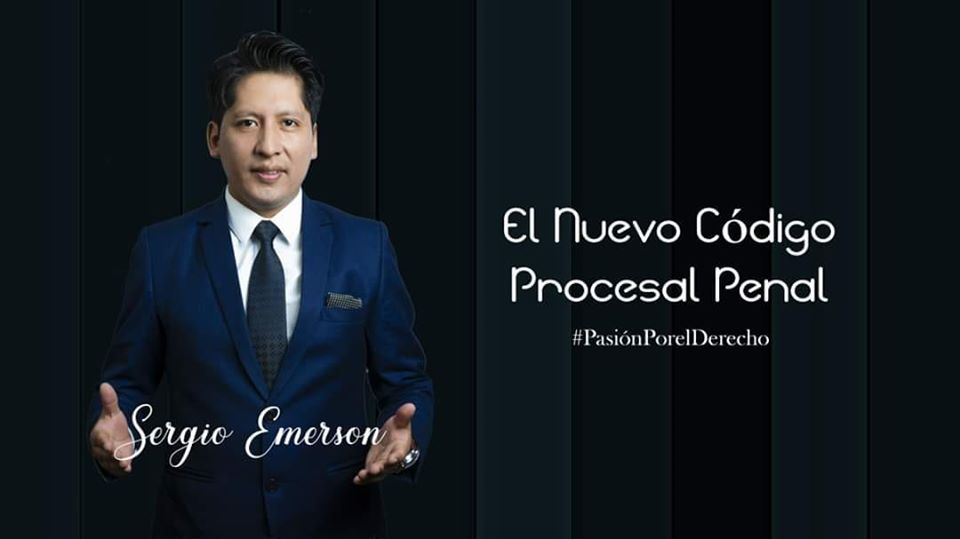 LAS TECNICAS DE LITIGACIÓN EN LOS DELITOS DE INFRACCIÓN DEL DEBER
INTER 
CRIMINIS
PONENTE SERGIO EMERSON CHAVEZ PANDURO
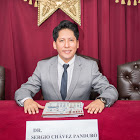 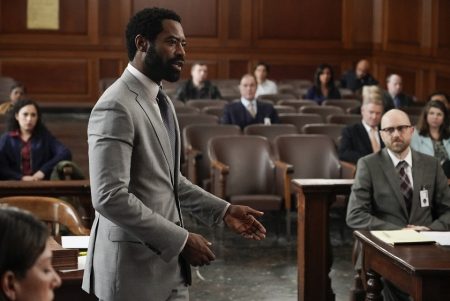 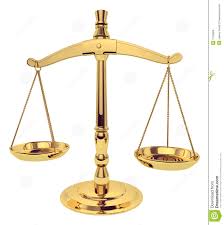 INTER CRIMINIS
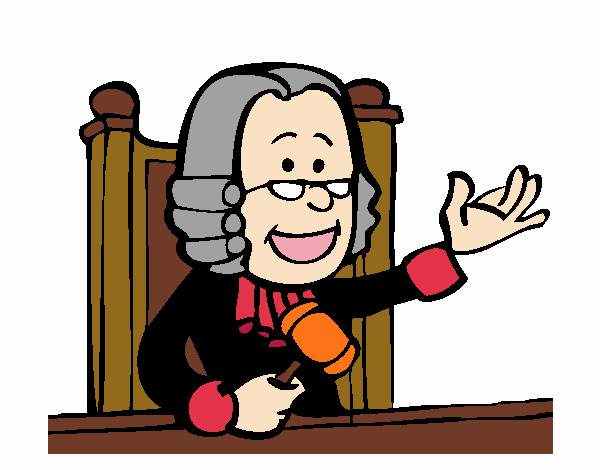 DENOMINACIÓN
Iter criminis es una expresión latina que significa «camino del delito», y se utiliza en Derecho penal para referirse al proceso de desarrollo del delito, es decir, las diferentes fases por las que pasa, desde el momento en que se idea la comisión de un delito hasta que se consuma.
Es el conjunto de actos sucesivos que sigue el delito en su realización. En muchos casos el delito no aparece de pronto, sino que sigue un proceso que los clásicos denominaban “iter criminis” o “camino del delito”. Antes de producirse el resultado, partimos de la simple idea de cometer un delito, idea que surge en la mente del delincuente o agresor, y que termina con la consumación de ese ilícito penal. Todos los actos que van desde la ideación del delito, hasta su consumación es el “iter criminis”.
INTER CRIMINIS
Por lo tanto desde el surgimiento de la idea acerca del hecho criminal en la mente del sujeto, hasta el agotamiento del delito, existen diversos momentos o etapas que se dan en la realización del mismo. La importancia de las distintas fases reside en que algunos de los actos son punibles, pero otros no los son. Con relación al denominado “iter criminis” el derecho penal interviene en el momento en que comienza a exteriorizarse la voluntad del autor.
INTER CRIMINIS
Fases del inter criminis
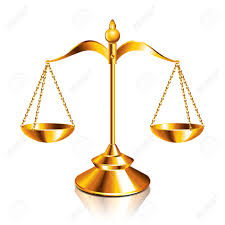 Fase interna
Fase Interna
La fase interna está  formada por el conjunto de actos voluntarios del fuero interno de la persona que no son punibles, es decir no están sancionados por el Código Penal. Como sabemos el Derecho Penal SANCIONA CONDUCTAS, NO PENSAMIENTOS. Esta fase no se castiga ya que se encuentra dentro del pensamiento de la persona.
DECISIÓN
IDEACIÓN
DELIBERACIÓN
3 momentos diferenciados:
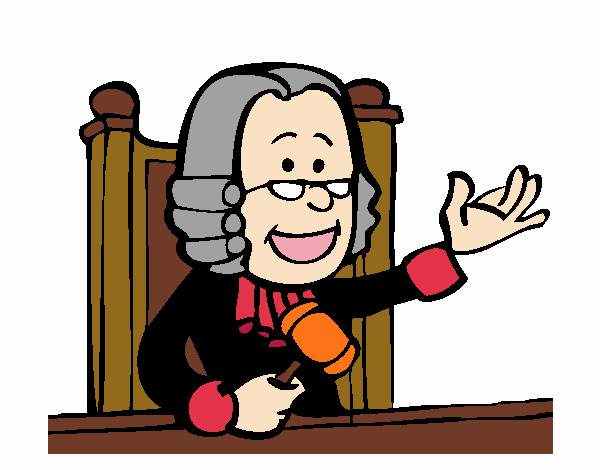 A.- Ideación
Es el origen de la idea criminal, la génesis. En esta fase surge la idea o propósito de delinquir por parte del sujeto, es decir en su mente se crea la intención, el deseo de cometer un delito. Esto es lo primero que aflora en el camino del delito.
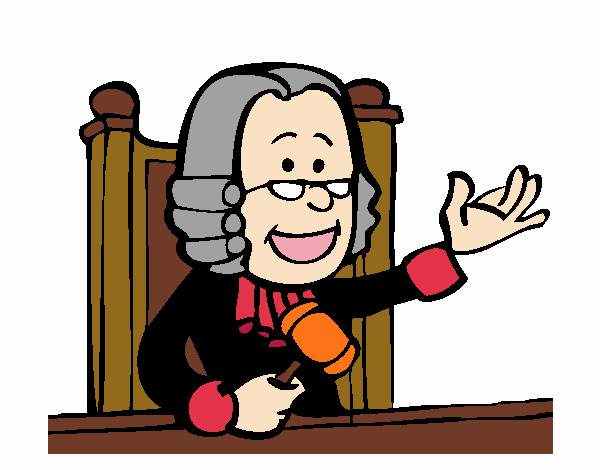 B.- Deliberación.-
Es la elaboración y desarrollo del plan, apreciando los detalles y forma en que se va a realizar, es decir la meditación sobre la comisión o no del delito. En esta fase el futuro autor de un delito, estudia y sopesa cuales son los motivos que tiene para la comisión de ese delito, al igual que valora las consecuencias del mismo.
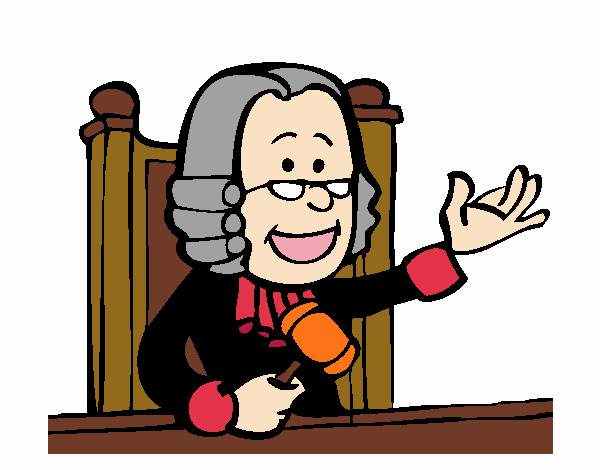 C.- Decisión.-
El sujeto decide poner en práctica el plan ideado. Es el momento en que el sujeto decide realizar el ilícito penal, sobre la base de sus propios motivos. Esta decisión se toma en el fuero interno del sujeto y decide ejecutar o llevar a cabo dicho acto o delito tipificado como tal. En esta etapa queda agotado el proceso interno del “iter criminis”.
Ejemplos:
1. Ideación.- Consiste en imaginarse el delito. Ejm: A quiere matar a 

1.2. Deliberación.- Es la elaboración y desarrollo del plan, apreciando los detalles y forma en que se va a realizar. Ejem: A puede utilizar un arma de fuego y sorprender durante la noche a

1.3. Decisión.- El sujeto decide poner en práctica el plan. Ejem: A decide matar a B, con un arma de fuego y durante la noche.
Todos estos actos, permanecen en el fuero interno del sujeto y por lo tanto no son punibles. ¿Por qué?
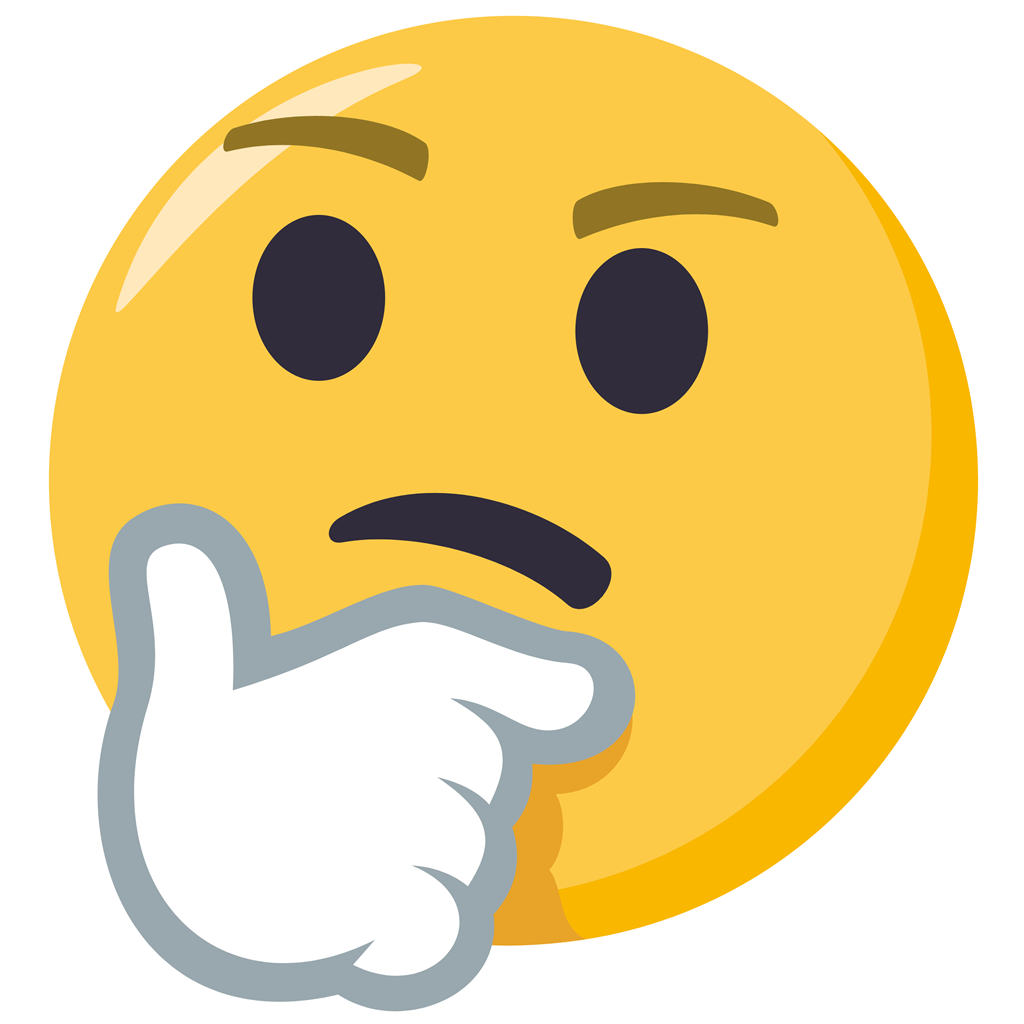 El delito es acción no pensamiento de modo que lo que se debe castigar es una conducta, ya que un pensamiento no es un acto constitutivo de delito. Por lo tanto debe respetarse el Principio “Cogitationen poenam nemopatitur” sentencia de Ulpiano[1] que significa que nadie puede ser penado por sus pensamientos. Sólo en la obra de George Orwel 1984, el Gran hermano castiga el pensamiento.

Los hechos constitutivos de la fase interna escapan del Derecho Penal, ya que el Derecho está basado en la relación entre personas, de modo que los pensamientos no son objeto de su consideración, ya que castigar un pensamiento significaría invadir la conciencia de las personas
La fase interna tiene mucha más importancia para la CRIMINOLOGÍA que para el Derecho Penal, ya que dicha fase no es punible. La criminología es en esta fase donde debe involucrarse, investigar y estudiar en profundidad la prevención del delito, de un delito que está siendo gestado, ideado y pensado.
Fase externa
Fase Externa
En esta fase, se materializa la voluntad delictiva. Va desde la simple manifestación de que el delito se realizará, hasta la consumación del mismo. Es en esta fase el delito cobra vida, deja de ser pensamiento para convertirse en acción.
Los actos de ejecución
Manifestación de la idea delictiva
Los actos preparatorios
3 momentos diferenciados:
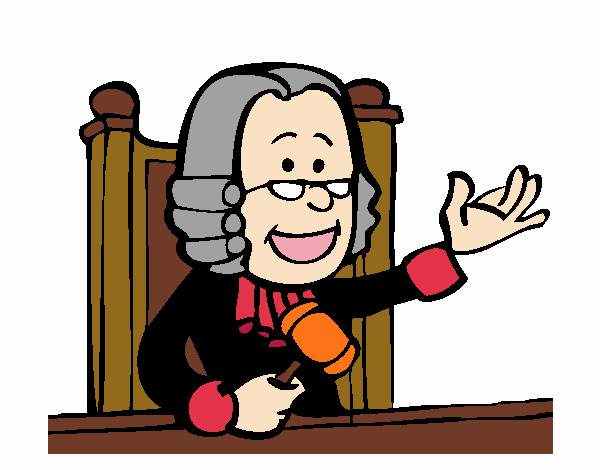 Manifestación de la idea delictiva
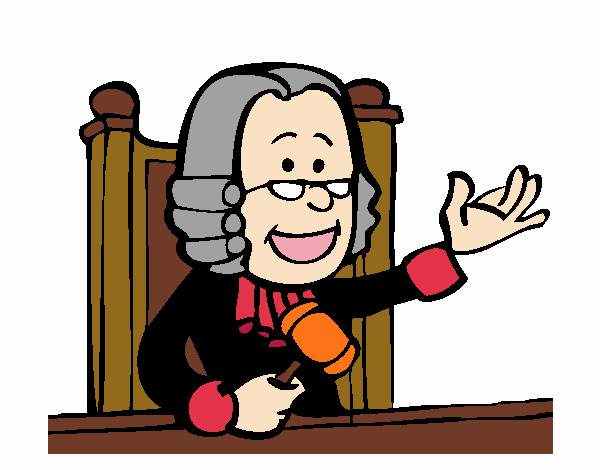 En esta fase, se llevan a cabo actos y acciones que no causan un daño objetivo y que se expresan en la determinación de cometer un delito. Esta fase no tiene trascendencia jurídica, ya que solo se MANIFESTA la voluntad de delinquir, pero mientras no se cometa el ilícito no se puede castigar al sujeto.
Los actos preparatorios
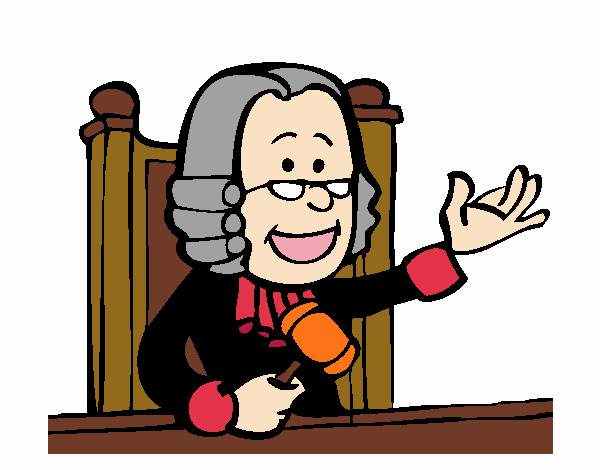 Son aquellos que se presentan con anterioridad a la ejecución del delito y que están dirigidos a facilitar su comisión. Estos actos se encaminan ya a la realización de un hecho delictivo, pero aún no suponen el comienzo de la ejecución del mismo. En principio, los actos preparatorios no son punibles, salvo cuando en forma independiente constituyen delito.
Ejemplo
A planea cometer un homicidio y para ello se agencia en el mercado negro de un arma de fuego. El delito presente en ese instante es el de posesión ilegal de arma de fuego.
Los actos de ejecución
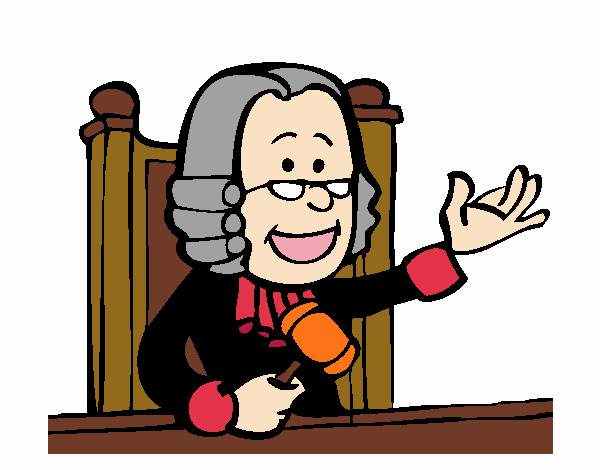 Son aquellos en que el sujeto comienza la ejecución del delito, independientemente que se termine o no produciendo, es decir que sea consumado (parcial o totalmente) o que se quede en tentativa de delito. Consiste en la realización de los actos que dan origen propiamente al delito. Con carácter general los actos de ejecución son punibles en el Derecho Penal español. Se pueden presentar dos situaciones: tentativa y consumación.
Ejemplo
A apunta a la cabeza de B y dispara un arma de fuego. Si los elementos del tipo se dan completamente, estamos ante la consumación del delito. En el caso: B muere a causa del disparo. Se consumó el homicidio. Si los elementos del tipo no se presentan completamente, el delito queda en tentativa. Supongamos que B no muere, quedando gravemente herido. Habría tentativa de homicidio, pero se configuraría el delito de lesiones.
TENTATIVA
Para que esta exista se requiere que la ejecución de los actos materiales vayan dirigidos a la comisión de un ilícito penal, pero sin llegar a su consumación por circunstancias propias o ajenas a la voluntad del sujeto, de modo que no se produce el resultado delictivo. Existen dos tipos de tentativa
La Tentativa:
ELEMENTOS 
esenciales de la tentativa
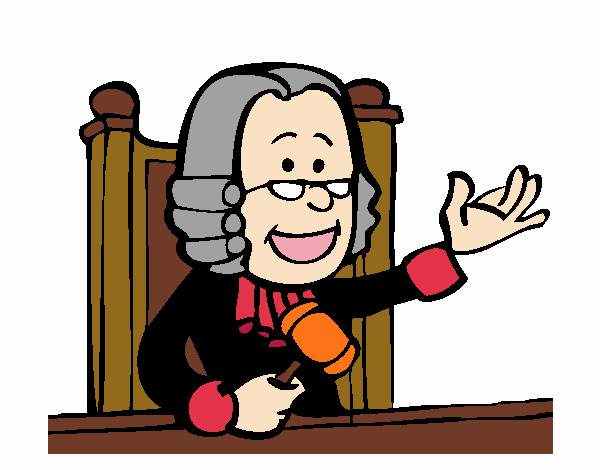 Para que exista tentativa no basta la ejecución de ciertos hechos que puedan ser conducentes a un delito, es necesario que quien los ejecuta se haya “decidido a cometer” el delito intentado y no otro. Este es el elemento subjetivo de lo injusto que abarca el dolo dirigido a la realización del tipo. La decisión de cometer el delito debe concebirse en forma determinante. No actúa dolosamente quien todavía no está decidido a cometer un delito y sólo explora los presupuestos de su comisión. La situación es diferente cuando se ha tomado definitivamente la decisión y se hace depender la ejecución únicamente de la producción de una condición independiente de la voluntad del autor que debe decidir el comienzo de la acción ejecutiva.
A) Decisión de cometer un delito.-
Ejemplo: no existe tentativa de una apropiación ilícita cuando el funcionario abre una carta para comprobar si merece la pena apoderarse de su contenido, y más bien, se configuraría el delito de apertura de correspondencia ajena; pero existiría tentativa de hurto si el autor penetra a la casa ajena con el propósito de apoderarse de cualquier cosa mueble útil que encuentre; y también cuando está decidido a cometer el hecho, pero primero quiere comprobar si encuentra algo de valor. De la necesidad del dolo en la tentativa se deriva una consecuencia: no hay tentativa por culpa, pues quien actúa culposamente no manifiesta la decisión de cometer el delito.
Quiere decir que el agente se pone en actividad directa para realizar el tipo, a cuya consumación está dirigida el dolo del autor. La determinación del comienzo de la ejecución del delito se interpreta según dos puntos de vista distintos:
B) Comenzar la ejecución del delito.-
Teoría Formal–Objetiva: Según esta teoría, para el comienzo de la ejecución del hecho, bastaba la iniciación de la acción típica, en sentido estricto, o sea, toma como criterio la estructura típica de los actos objetivos, exige que los actos ejecutados por el autor sean actos de iniciación de la conducta que constituye el tipo delictivo. Ejem: en el hurto sería un acto de ejecución sustraer la cosa mueble. 


Teoría Mixta Subjetiva–Objetiva: Esta teoría es seguida por la doctrina dominante. Atiende al significado de los actos. Considera que la ejecución del delito comienza cuando el autor realiza actos demostrativos (por su inmediata conexión con la conducta típica y su sentido) de que ha puesto en obra su finalidad de cometer un delito. Ejem: no es necesario que quien intenta hurtar sustraiga la cosa, basta la finalidad de apoderarse de ella, entrando a la casa ajena.
La tentativa existe desde que el autor, con el fin de cometer el delito, comienza a ejecutar su propósito delictivo, y puede prolongarse mientras el delito no se haya consumado. Hay, pues, falta de consumación cuando el tipo objetivo de lo injusto no está realizado o no está realizado totalmente.
C) Falta de consumación.-
Apreciamos, en suma, tres elementos en la tentativa, los cuales didácticamente podemos establecer de la siguiente manera: 1) Elemento Subjetivo.- El sujeto activo debe actuar con una resolución criminal, es decir, con la decisión de cometer el tipo penal, por tanto, este actuar es doloso. Precisamente, la razón por la que no hay tentativa en los delitos culposos es que no existe una resolución criminal. 2) Elemento Objetivo.- El sujeto activo debe haber comenzado la ejecución del delito. Y para determinar cuándo se comienza a ejecutar el delito debe considerarse: a) Según el plan del autor, se debe examinar la posición inmediata o directa del agente para la realización del hecho delictivo; y b) Se exige que se haya puesto en peligro el bien jurídico protegido. Y 3) Elemento Negativo.- El sujeto activo no debe haber consumado el delito. Es decir, el tipo penal no se debe haber consumado. Esto es, que no se ha cumplido el verbo rector contenido en el tipo penal.
FUNDAMENTO DE LA PUNICIÓN 
DE LA TENTATIVA
FUNDAMENTO DE LA PUNICIÓN de la Tentativa: Reiteramos que, la tentativa se da cuando el sujeto da inicio a la ejecución de la acción típica mediante hechos directos pero faltan uno o más para la consumación del delito. La tentativa es castigada por nuestro ordenamiento jurídico y el fundamento de este castigo puede ser explicado por diversas teorías:
Teoría Objetiva.- Según esta teoría, el merecimiento de pena se centra en que el sujeto pone en peligro un bien jurídico. La tentativa se castiga entonces por la probabilidad de la lesión. De acuerdo a ello, no se castigan los actos preparatorios porque aún no se pone en peligro el bien jurídico. La consumación del delito se castiga con una mayor sanción que la tentativa por el grado de afectación al bien jurídico. Bajo el mismo criterio, no se castiga el delito imposible porque los actos del sujeto no resultan objetivamente peligrosos para el bien jurídico. 

Teoría Subjetiva.- Esta teoría postula que, el fundamento del castigo a la tentativa radica en que el sujeto tiene una voluntad contraria al derecho. Es decir, que el dolo es el elemento fundamental para sancionar la tentativa. Si ello fuera así, se castigarían los actos preparatorios, la tentativa y la consumación tendrían la misma pena, y se castigaría el delito imposible. Para ello, bastaría entonces, la exteriorización de una mala voluntad que esté orientada a la ejecución de una acción reprobada por el derecho o a la obtención de un resultado jurídicamente lesivo
3) Teoría Ecléctica.- Por la cual, la tentativa se castiga porque la voluntad del sujeto es contraria a la de la norma (Teoría Subjetiva) siempre que dichos actos produzcan una conmoción social. Por lo que, la tentativa y la consumación pueden tener diversas penas, dependiendo de la conmoción social. Vemos, pues, que según la Teoría Subjetiva se reprime la tentativa porque el autor actúa con dolo, es decir, exterioriza una voluntad hostil al derecho. En tanto que, la Teoría Objetiva es la tesis tradicional que sostiene que la tentativa se pena por el peligro que corre el bien jurídico. El Código Penal peruano de 1991 sigue la Teoría Objetiva, por lo que: no se castigan los actos preparatorios ni el delito imposible y la tentativa se reprime con menor pena que la impuesta ante la consumación de un delito.
• Inacabada: El sujeto realizó solo algunos actos de ejecución. Ej: El autor dispara sobre la víctima y no le alcanza.

 • Acabada: El sujeto realizó todos los actos de ejecución, no consiguiendo –pese a ello- su propósito. (Delito frustrado). Ej: alcanzándole el disparo, la víctima no muere gracias a la intervención de un tercero.
Clases de Tentativa
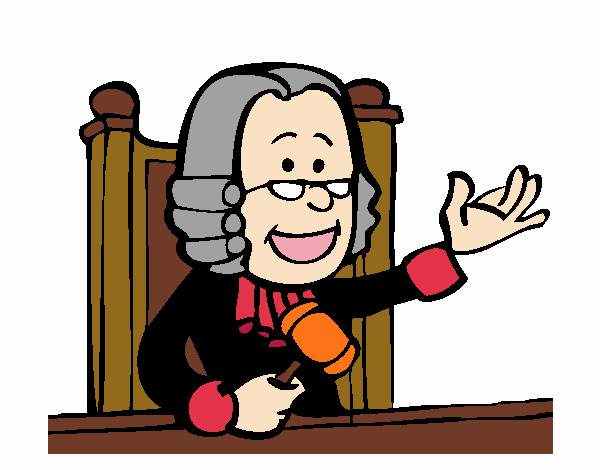 Otros tipos de tentativa 
• No se castigan como tentativa: 

T. Inidónea: el sujeto tiene mucha intención de cometer el delito pero no va a lograr consumarlo porque los medios o el objeto son inadecuados o inidóneos (delito imposible). 

El pensamiento no delinque, ni tampoco el pensamiento acompañado de actos absolutamente inidóneos. 

No existe probabilidad de peligro para el bien jurídico.
Otros tipos de tentativa 

Sí se castigan como tentativa: 

T. idónea relativa: La probabilidad de lesión no es 100%, pero existe un mínimo y, por tanto, existe una situación de peligro para el bien jurídico.

 T. idónea absoluta: La probabilidad de lesión es del 100%.
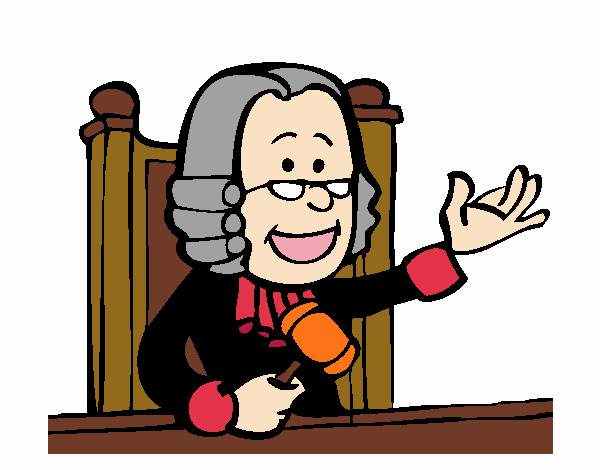 La tentativa 
(Inicia fase ejecutiva)
• Art. 16 CP: «En la tentativa el agente comienza la ejecución de un delito, que decidió cometer, sin consumarlo. El juez reprimirá la tentativa disminuyendo prudencialmente la pena» 

• Art. 17 CP: «No es punible la tentativa cuando es imposible la consumación del delito, por la ineficacia absoluta del medio empleado o absoluta impropiedad del objeto»
Se da en la tentativa. • El delito no se llega a consumar porque el sujeto realiza una acción que lo impide. 

- Artículo 18´CP.- Si el agente desiste voluntariamente de proseguir los actos de ejecución del delito o impide que se produzca el resultado, será penado sólo cuando los actos practicados constituyen por sí otros delitos
Desistimiento
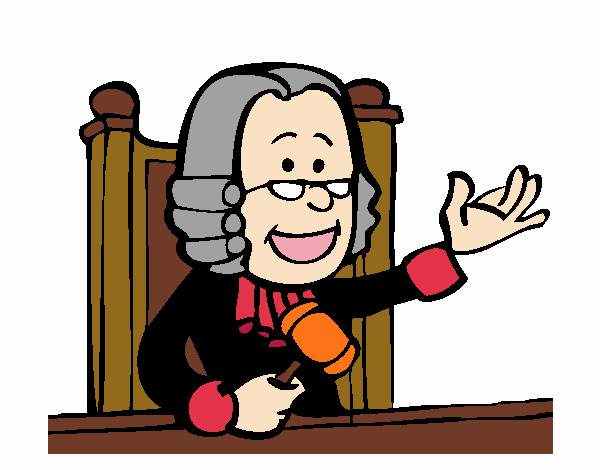 DELITO 
CONSUMADO
El delito consumado:
Cuando se consigue el resultado de la acción antijurídica tipificada en el Código Penal, teniendo como consecuencia la imposición de la pena.
MUCHAS GRACIAS